Basiswissen Para Kanu
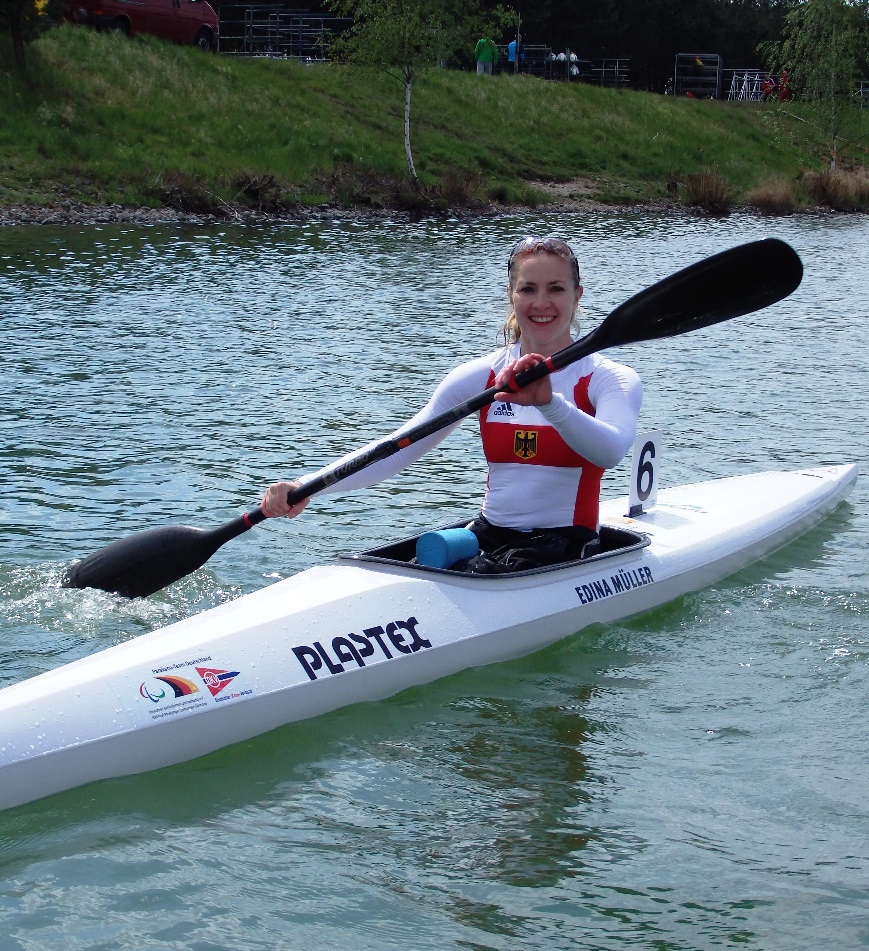 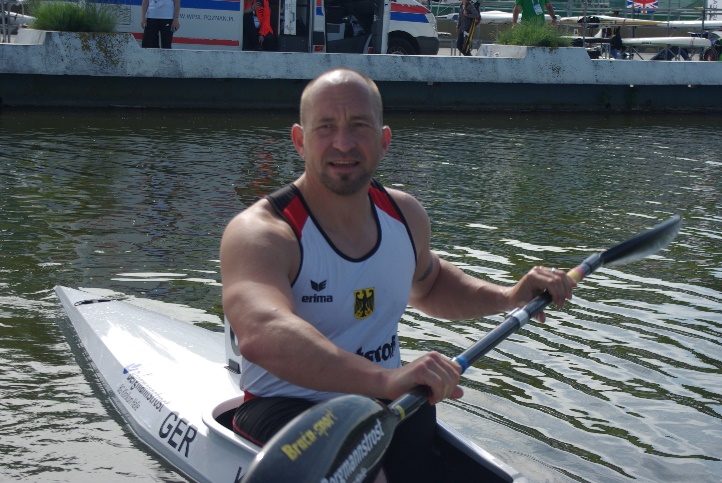 Das Paddelrevier
Die Boote
Die Paddel
Adaptationen 
Wie fang ich an
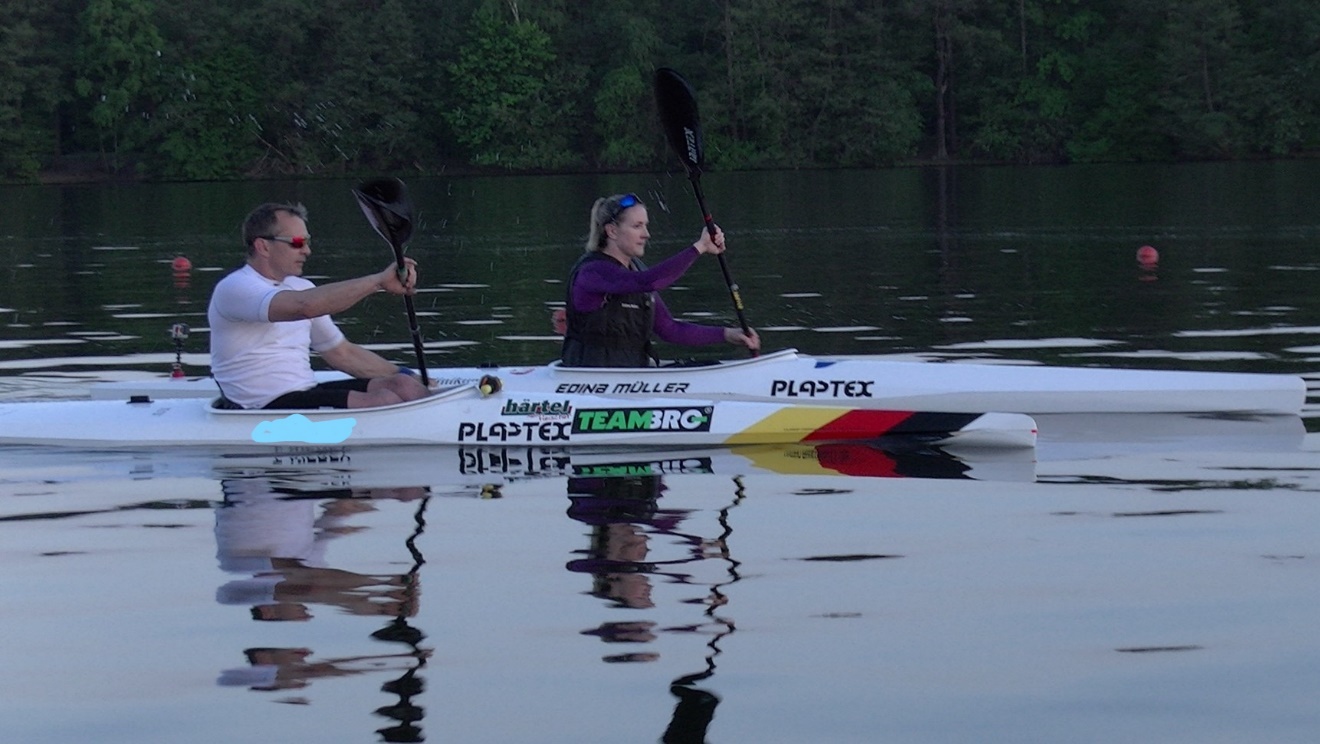 Wo kann ich paddeln 1
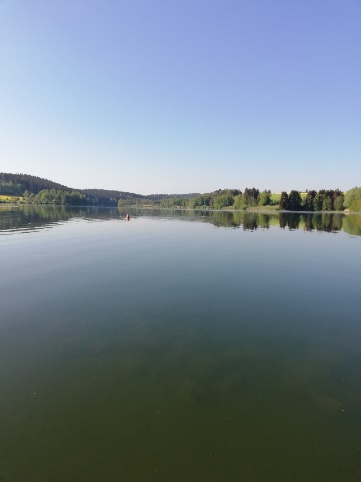 Jedes Gewässer ohne große Strömung: Fluss, See, Bodden etc.

Wettkampf-Strecke:
200m geradeaus,                       eine Startlinie und eine Ziellinie, markiert mit 4 Bojen, reicht aus, um die ersten Rennen durchzuführen
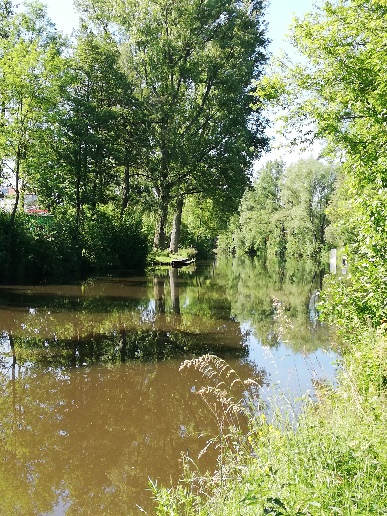 Para Kanu Rennen 2
Hier gelten die gleichen Regeln wie im Rennsport, 
   z.B. WKR des Deutschen Kanuverbands (DKV)
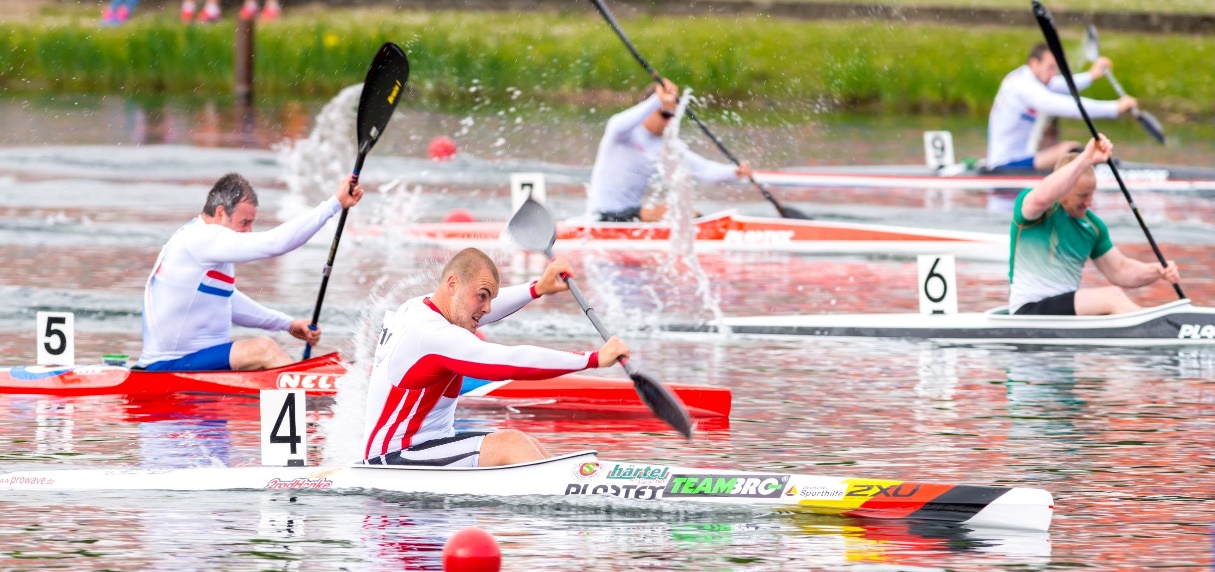 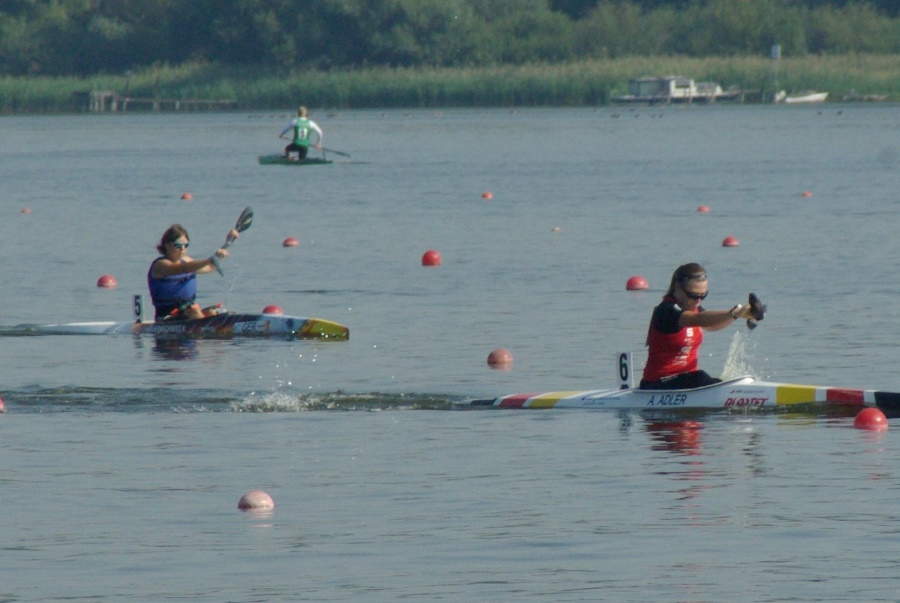 Die Boote : Kajak = K1
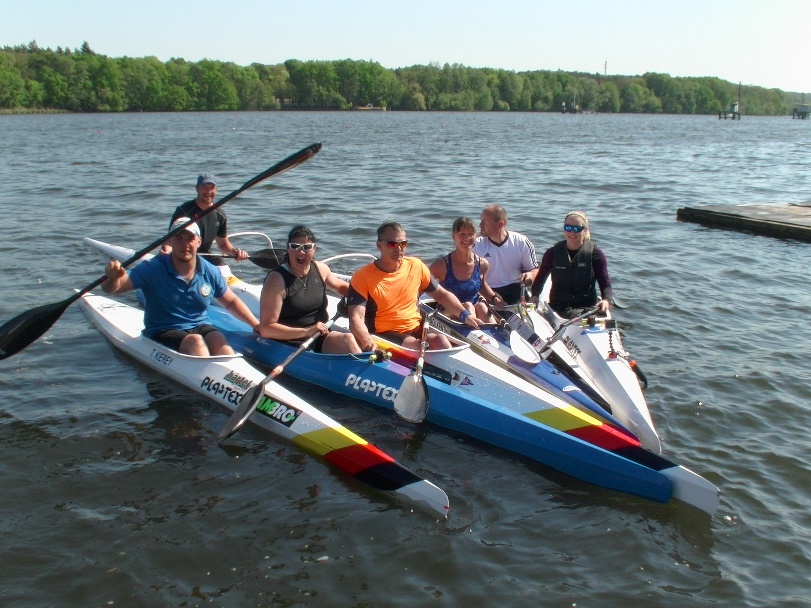 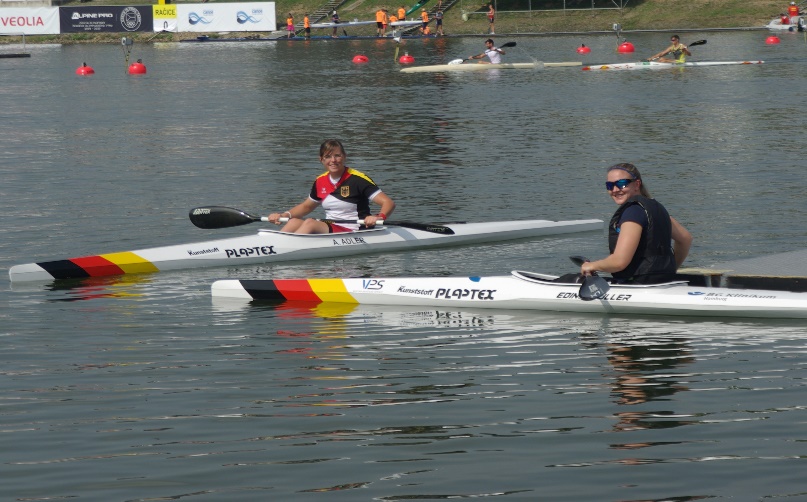 Die Boote : Va’a= V1
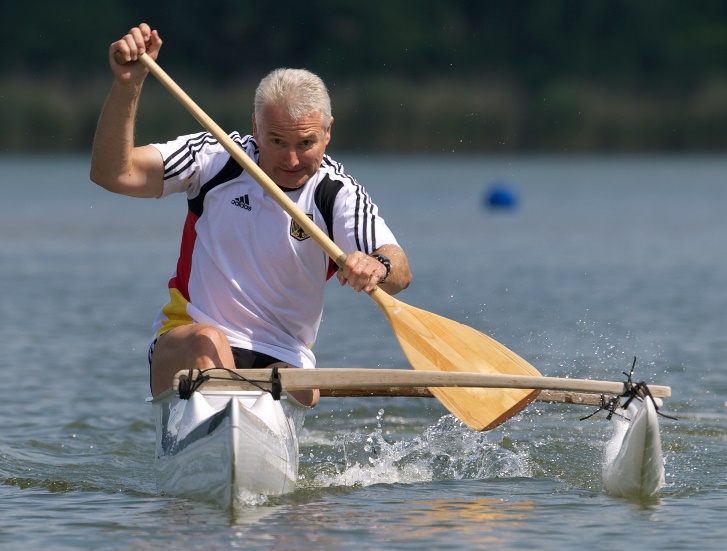 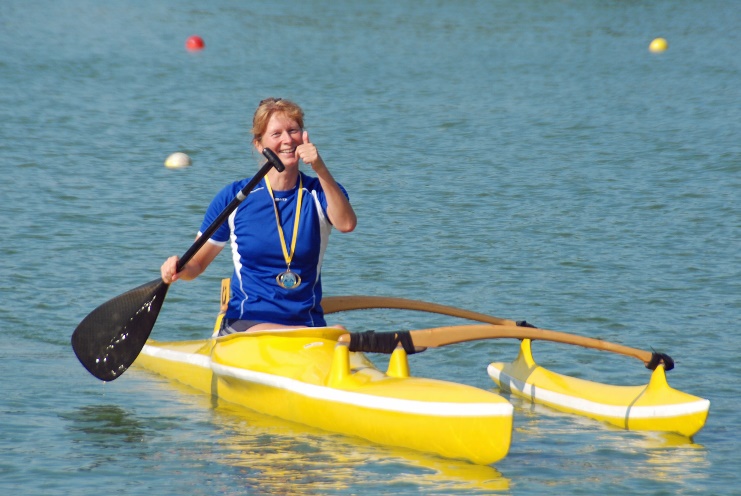 Boots-Abmessungen
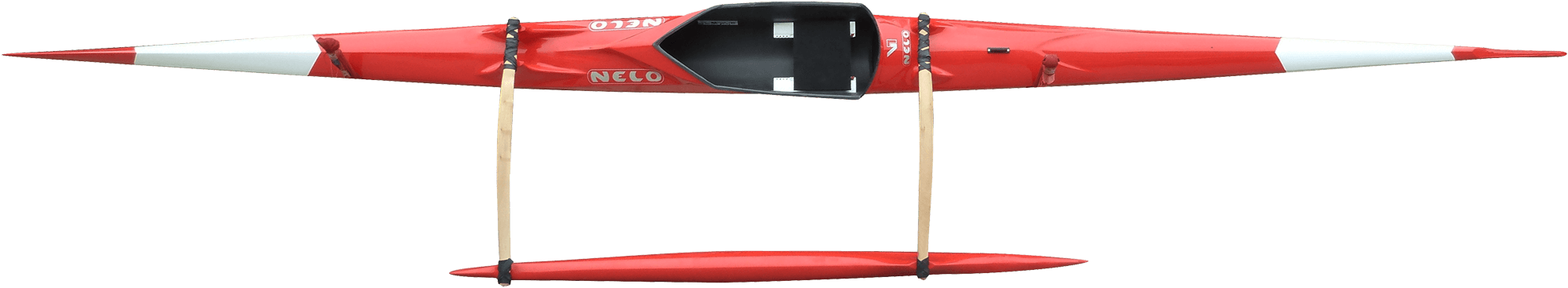 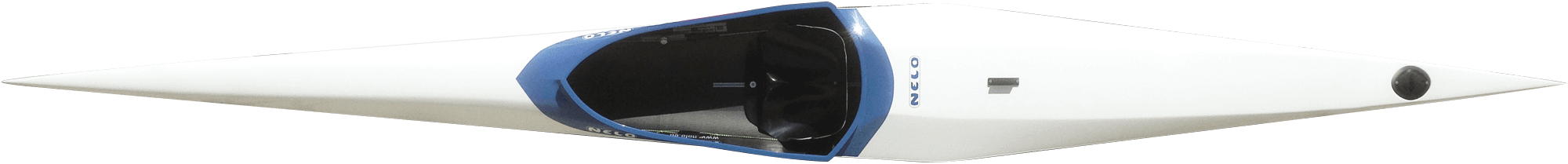 Kajak Paddel : Doppelblatt  flach oder Wing Form
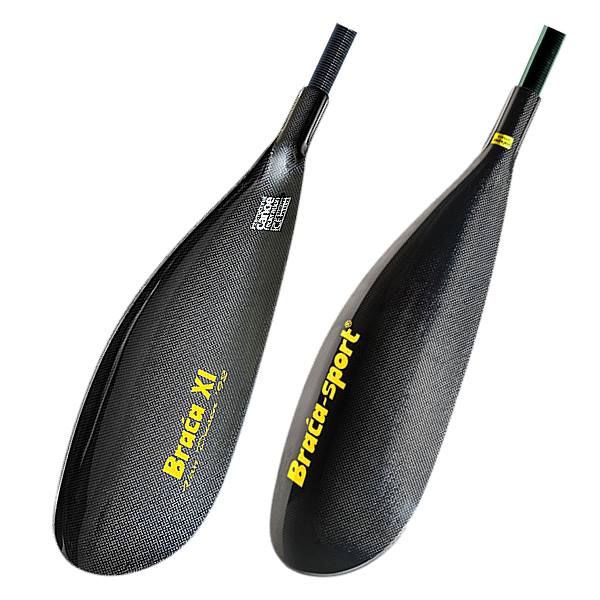 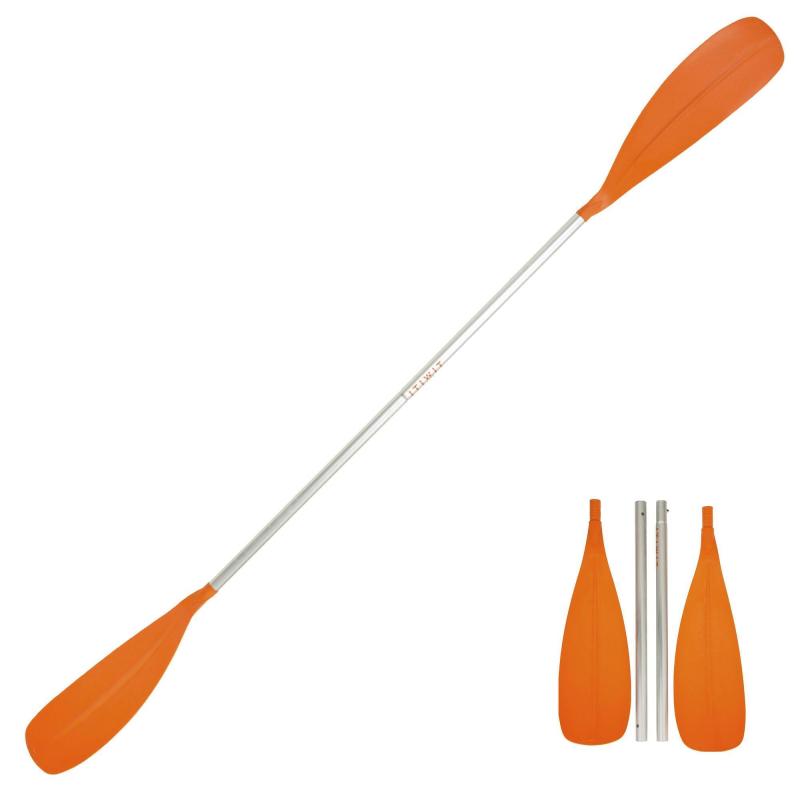 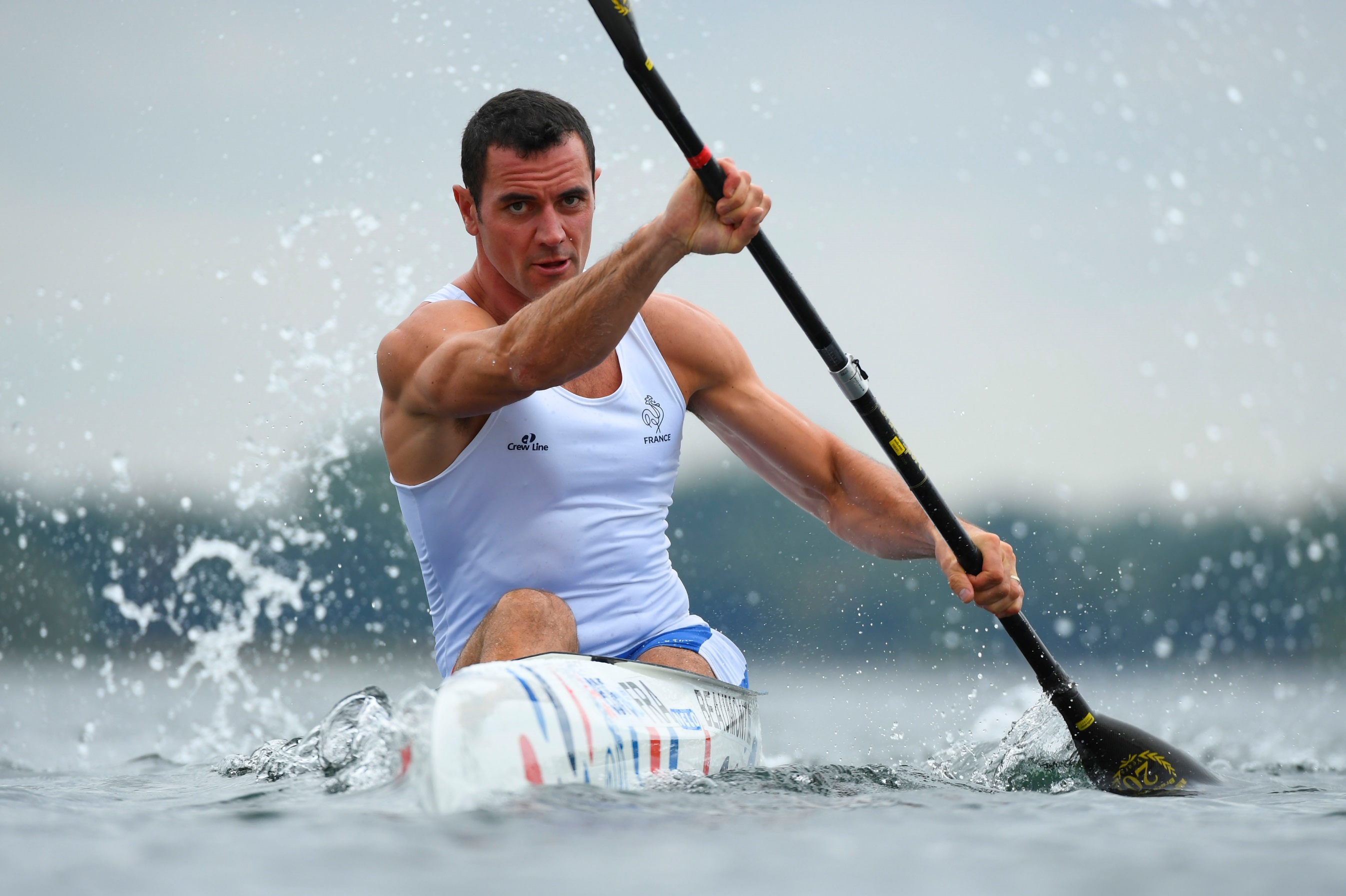 Va´a Paddel: Stechpaddel(die Form wie in Tahiti oder beim Canadier)
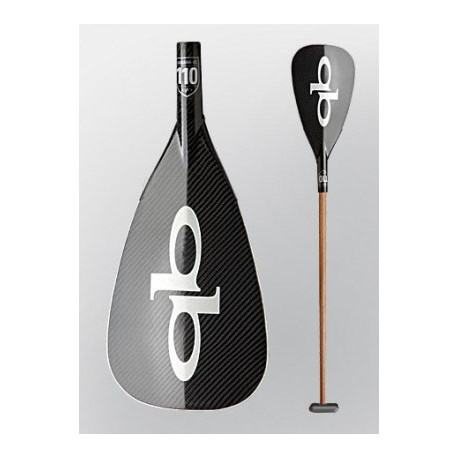 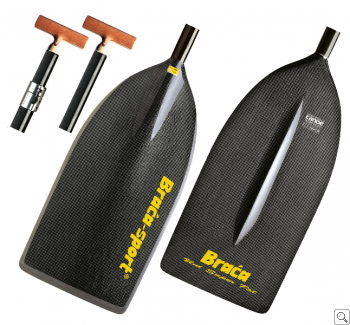 Adaptationen, die im Boot helfen die vorhandene Kraft optimal einzusetzen
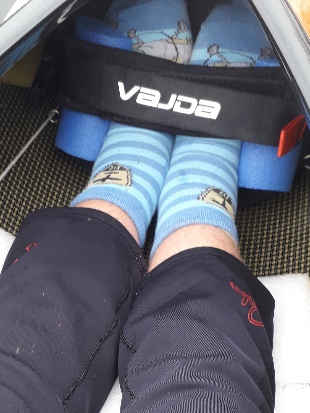 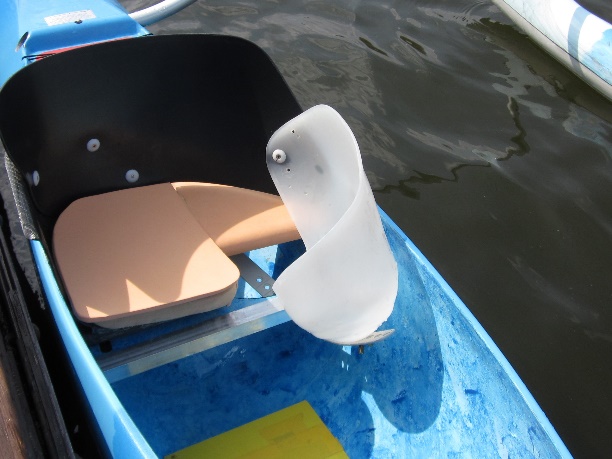 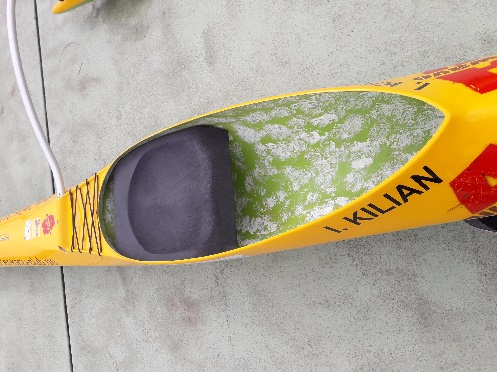 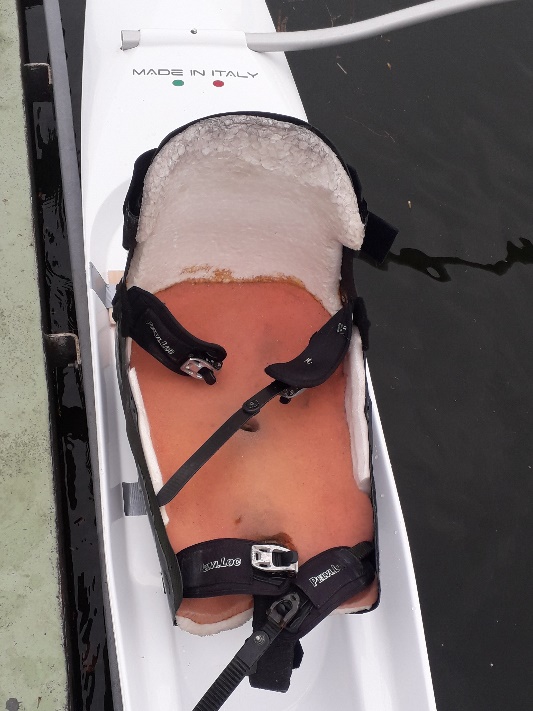 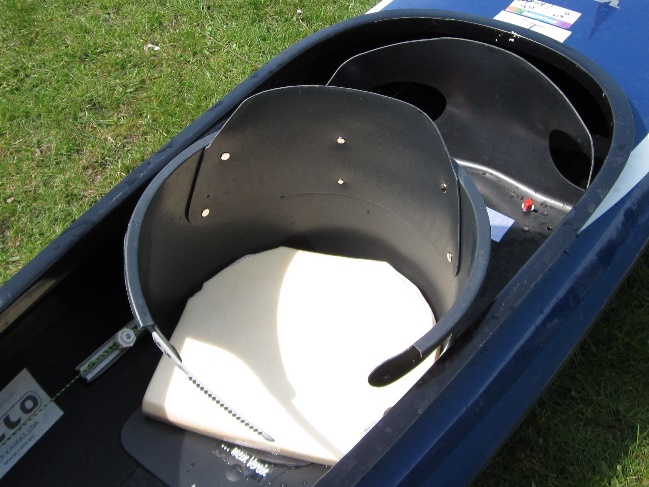 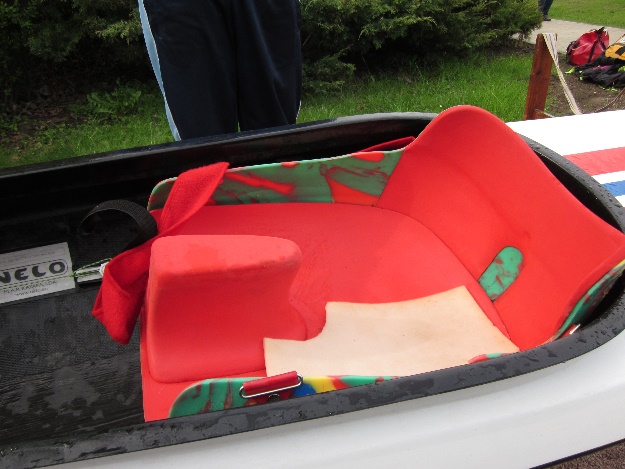 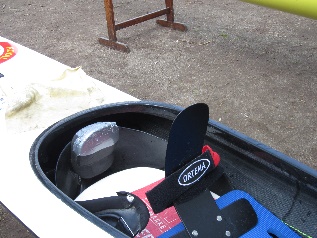 Wie fang ich an:Paddeln gibt es weltweit…
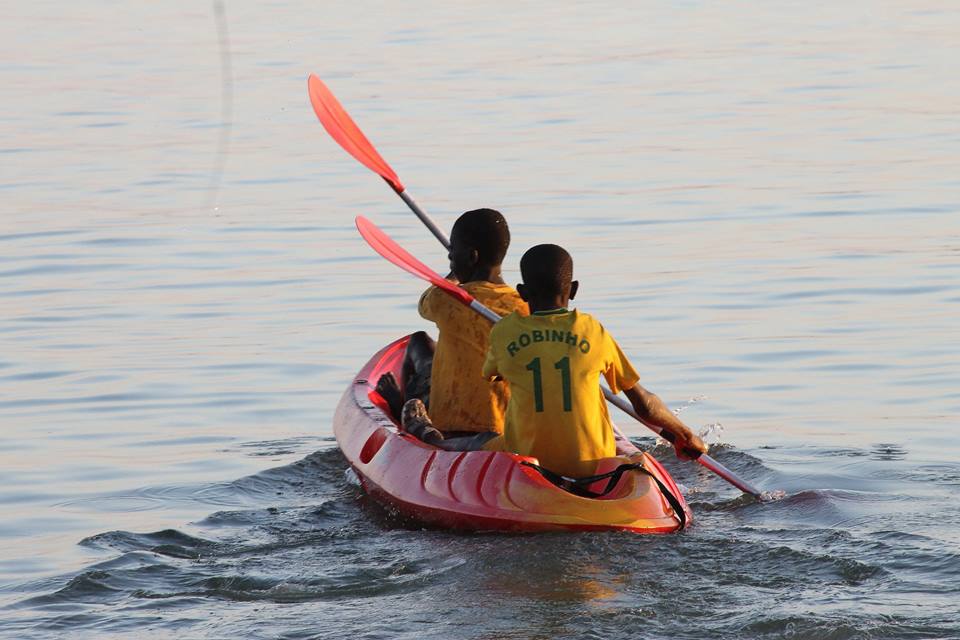 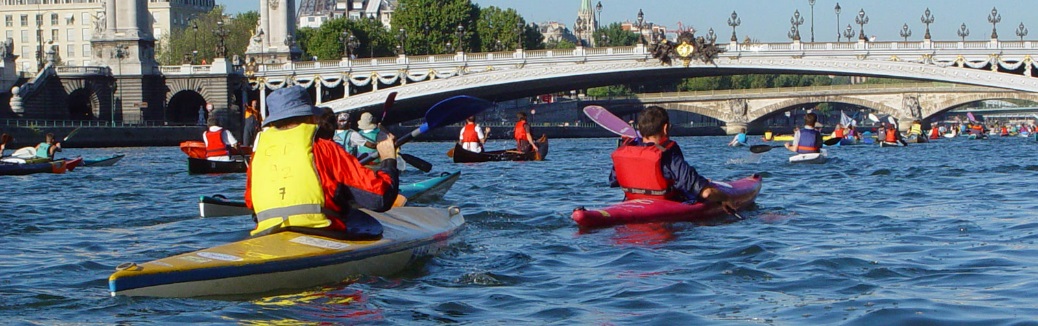 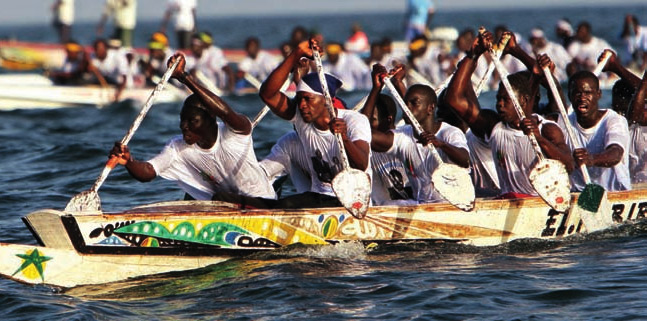 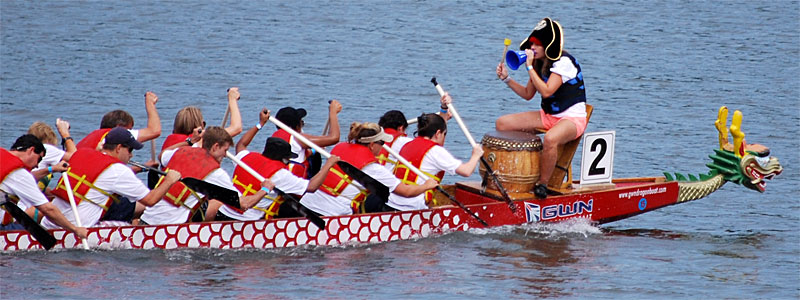 Para Kanu Technik
Para Kanu folgt den gleichen biomechanischen Regeln wie der Kanu-Sprint


Der Schlüssel zum Erfolg ist das passende Boot, die Balance erlangen und die Umsetzung der Kraft aus den eigenen Fähigkeiten
Am Anfang ist es oft besser, sehr kipp-stabile Boote oder Mannschaftsboote zu benutzen. Das Erlernen einer « guten » Technik steht vor Geschwindigkeit.
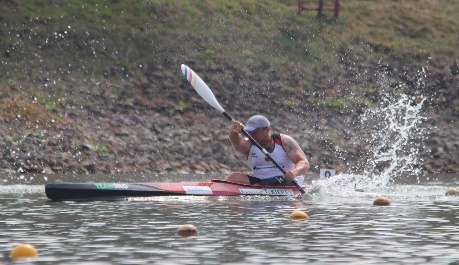 Para Kanu -einfach Spass haben, seine  Fähigkeiten zu verbessern und die Geschwindigkeit erfahren!
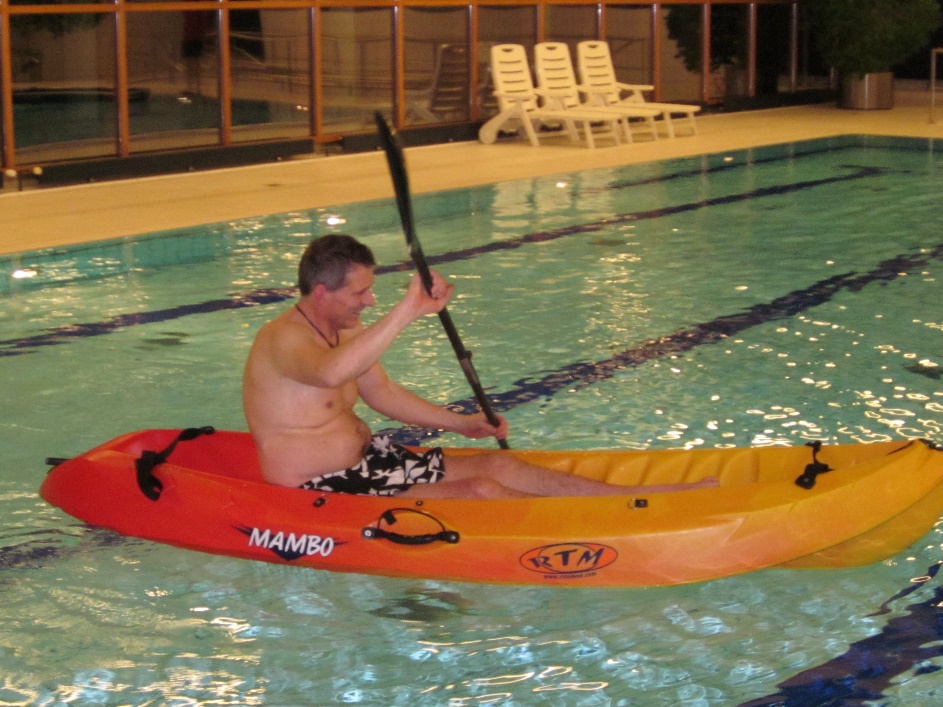 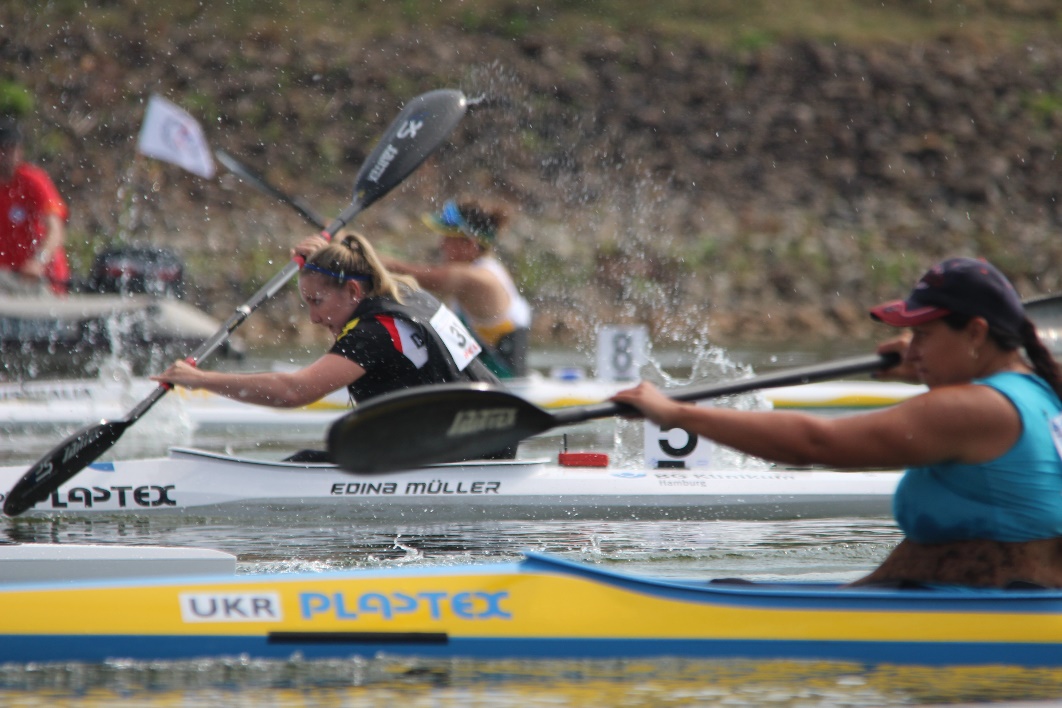